Anne Frank
Anne Frank
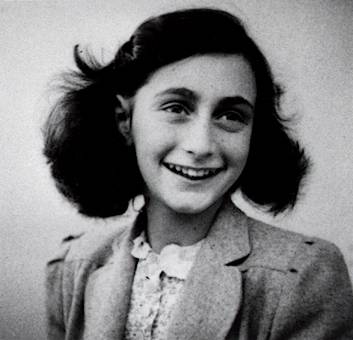 Petite enfance en Allemagne
Naissance : 12 juin 1929
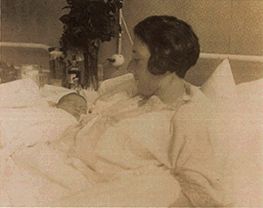 … à Francfort-sur-le-Main
…en 1932, l’insouciance…
…à Amsterdam
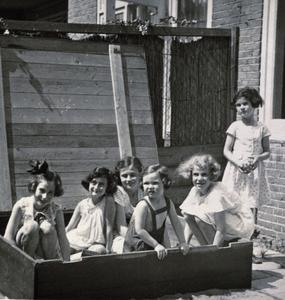 …un peu avant de se cacher dans l’Annexe
…la cachette dans l’Annexe
La chambre d’Anne
La bibliothèque
La pièce séjour
Les habitants de l’Annexe et ceux qui les ont aidé
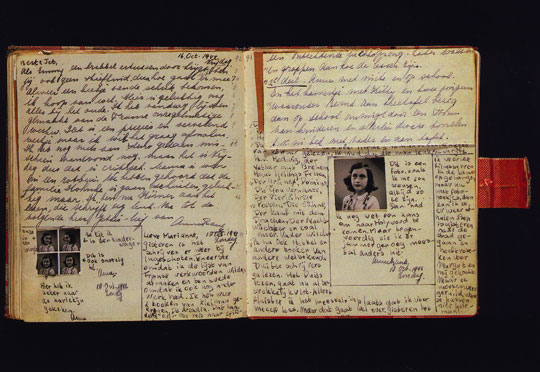 Le journal
Sources
Cartes postales vendues  à la Maison d’Anne Frank à Amsterdam (Prinsengracht 263)
Anne Frank : une vie aux Editions Casterman (1992) –
     par R. Verhoeven et R. van der Rol
Anne Frank, graine de mémoire  http://www.annefrankguide.net


Précision
     Les pièces de l’Annexe ne sont actuellement plus meublées. Les meubles des photos n’étant pas ceux d’origine, Otto Frank a demandé pour qu’ils soient retirés ; toutefois des photos sont affichées dans chaque pièce.